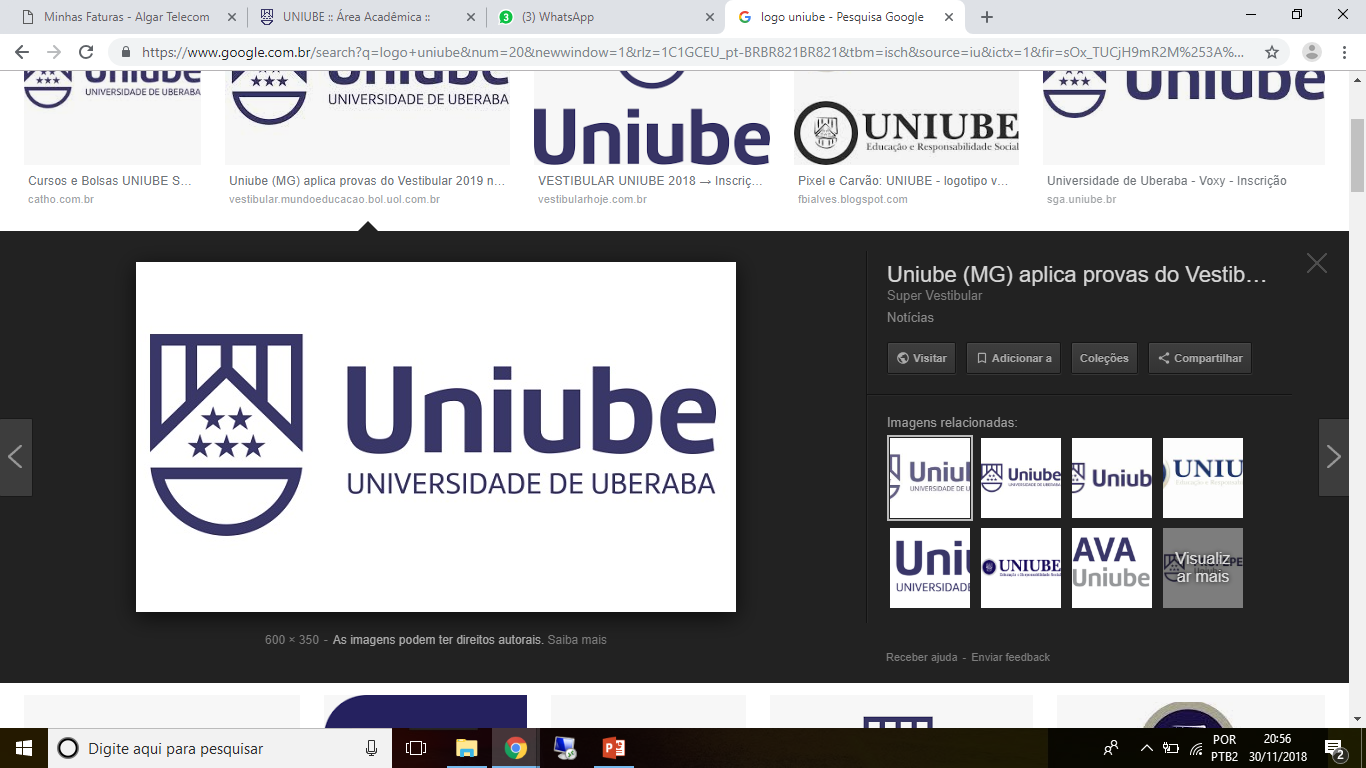 Validação de Fake News das Redes Sociais Utilizando Manipulação de Arquivos
ALUNO: João Lucas Alves de Lima

Orientador: Profº Me. Stefano Schwenck Borges Vale Vita
Trabalho de Conclusão de Curso - Universidade de Uberaba
VALIDAÇÃO DE FAKE NEWS DAS REDES SOCIAIS UTILIZANDO MANIPULAÇÃO DE ARQUIVOS
SUMÁRIO
INTRODUÇÃO
OBJETIVO
JUSTIFICATIVA
FUNDAMENTAÇÃO TEÓRICA
DESENVOLVIMENTO
RESULTADOS
DISCUSSÃO
CONCLUSÃO
TRABALHOS FUTUROS
Trabalho de Conclusão de Curso - Universidade de Uberaba
VALIDAÇÃO DE FAKE NEWS DAS REDES SOCIAIS UTILIZANDO MANIPULAÇÃO DE ARQUIVOS
INTRODUÇÃO
Disseminação de notícias falsas nas redes sociais
Fake News
Problemas
Grande abrangência
Poder de influenciar pessoas
Validação das informações que são compartilhadas 
Meios virtuais de comunicação
Trabalho de Conclusão de Curso - Universidade de Uberaba
VALIDAÇÃO DE FAKE NEWS DAS REDES SOCIAIS UTILIZANDO MANIPULAÇÃO DE ARQUIVOS
INTRODUÇÃO
Poder viral
Informações falsas apelam pelo emocional
Páginas de Fake News
Maior participação dos usuários de redes sociais do que conteúdo jornalístico real (Folha de São Paulo)
Veículos de comunicação
Queda de 17% em seu engajamento
Páginas de Fake News
Aumento de 61%
Trabalho de Conclusão de Curso - Universidade de Uberaba
VALIDAÇÃO DE FAKE NEWS DAS REDES SOCIAIS UTILIZANDO MANIPULAÇÃO DE ARQUIVOS
OBJETIVO
O objetivo geral do projeto é realizar o desenvolvimento de um protótipo no mainframe, utilizando a linguagem de programação Natural, que irá identificar títulos de notícias falsas, com base nos dados de consulta informados pelo usuário, e retornando a ele os títulos de notícias verdadeiros
Possibilitar o engajamento dos usuários em notícias e informações baseadas na realidade e em fatos comprovados
Trabalho de Conclusão de Curso - Universidade de Uberaba
VALIDAÇÃO DE FAKE NEWS DAS REDES SOCIAIS UTILIZANDO MANIPULAÇÃO DE ARQUIVOS
JUSTIFICATIVA
Conflito social
Propagação de Fake News nas redes sociais
Notícia se propaga de forma instantânea
Poder de influenciar pessoas
Páginas da internet e pessoas
Propagam notícias falsas com o objetivo de manipular grandes massas
Meio social virtual
Validação 
Fatos manipulados
Trabalho de Conclusão de Curso - Universidade de Uberaba
VALIDAÇÃO DE FAKE NEWS DAS REDES SOCIAIS UTILIZANDO MANIPULAÇÃO DE ARQUIVOS
JUSTIFICATIVA
Legitimar um ponto de vista ou prejudicar uma pessoa ou grupo
Consequência da divulgação de Fake News
Linchamento de inocentes
Questões de saúde pública
Homofobia
Preconceito
Legitimação da violência
Amenizar a disseminação de Fake News
Impedir manipulação em escala
Trabalho de Conclusão de Curso - Universidade de Uberaba
VALIDAÇÃO DE FAKE NEWS DAS REDES SOCIAIS UTILIZANDO MANIPULAÇÃO DE ARQUIVOS
FUNDAMENTAÇÃO TEÓRICA
LINGUAGEM NATURAL
Protótipo do projeto 
Desenvolvimento de um algoritmo na linguagem de programação Natural
Natural
Linguagem de programação de quarta geração, criada após o Cobol que foi desenvolvida e distribuída pela empresa Software AG
Trabalho de Conclusão de Curso - Universidade de Uberaba
[Speaker Notes: Inteligência semelhante à humana capaz de solucionar problemas, capaz de armazenar conhecimento, aplicar o conhecimento armazenado para resolver problemas e adquirir mais conhecimento por meio dessa experiência.]
VALIDAÇÃO DE FAKE NEWS DAS REDES SOCIAIS UTILIZANDO MANIPULAÇÃO DE ARQUIVOS
FUNDAMENTAÇÃO TEÓRICA
LINGUAGEM NATURAL
Ferramenta de desenvolvimento
O Natural, além de possuir a versão para MVS, objeto deste projeto, possui versões para UNIX, OS/2 e Windows
Trabalho de Conclusão de Curso - Universidade de Uberaba
[Speaker Notes: Inteligência semelhante à humana capaz de solucionar problemas, capaz de armazenar conhecimento, aplicar o conhecimento armazenado para resolver problemas e adquirir mais conhecimento por meio dessa experiência.]
VALIDAÇÃO DE FAKE NEWS DAS REDES SOCIAIS UTILIZANDO MANIPULAÇÃO DE ARQUIVOS
FUNDAMENTAÇÃO TEÓRICA
MVS - MULTIPLE VIRTUAL STORAGE
MVS (Armazenamento Virtual Múltiplo)
Sistema operacional mais utilizado nos mainframes IBM, permitindo fragmentar a memória, múltiplas partições e o sistema de arquivos que permitia a criação de nomes longos em formatos sequencial e particionado, sendo a segurança reforçada pelo sistema RACF
Escrito em Assembly e PL/I
Trabalho de Conclusão de Curso - Universidade de Uberaba
[Speaker Notes: Inteligência semelhante à humana capaz de solucionar problemas, capaz de armazenar conhecimento, aplicar o conhecimento armazenado para resolver problemas e adquirir mais conhecimento por meio dessa experiência.]
VALIDAÇÃO DE FAKE NEWS DAS REDES SOCIAIS UTILIZANDO MANIPULAÇÃO DE ARQUIVOS
FUNDAMENTAÇÃO TEÓRICA
MVS - MULTIPLE VIRTUAL STORAGE
Sistema robusto, altamente escalável que permitia a instalação de novos periféricos sem a necessidade de reinicializar o equipamento, expandindo as potencialidades dos aplicativos online
Melhoria dos processos Batch e aprimoramento da linguagem JCL e do ambiente de trabalho TSO
Trabalho de Conclusão de Curso - Universidade de Uberaba
[Speaker Notes: Inteligência semelhante à humana capaz de solucionar problemas, capaz de armazenar conhecimento, aplicar o conhecimento armazenado para resolver problemas e adquirir mais conhecimento por meio dessa experiência.]
VALIDAÇÃO DE FAKE NEWS DAS REDES SOCIAIS UTILIZANDO MANIPULAÇÃO DE ARQUIVOS
FUNDAMENTAÇÃO TEÓRICA
JCL – JOB CONTROL LANGUAGE
JCL
 Linguagem de Script interpretada e utilizada em mainframes para enfileirar e executar tarefas e Jobs 
Os Jobs implantados em produção são executados via componente PRC (PROC LIB) que são codificados em JCL, mas ambientado para cada máquina do ambiente produtivo
No componente MOP contêm as instruções de execução do Job. Definindo componente de transmissão e recepção de arquivos
Trabalho de Conclusão de Curso - Universidade de Uberaba
[Speaker Notes: Inteligência semelhante à humana capaz de solucionar problemas, capaz de armazenar conhecimento, aplicar o conhecimento armazenado para resolver problemas e adquirir mais conhecimento por meio dessa experiência.]
VALIDAÇÃO DE FAKE NEWS DAS REDES SOCIAIS UTILIZANDO MANIPULAÇÃO DE ARQUIVOS
FUNDAMENTAÇÃO TEÓRICA
SDSF
SDSF
 Controle e monitoramento em tempo real dos Jobs em execução e concluídos no ambiente MVS 
 Janela em forma de aplicativo online onde pode-se visualizar inúmeras outras atividades em funcionamento no MVS
Trabalho de Conclusão de Curso - Universidade de Uberaba
[Speaker Notes: Inteligência semelhante à humana capaz de solucionar problemas, capaz de armazenar conhecimento, aplicar o conhecimento armazenado para resolver problemas e adquirir mais conhecimento por meio dessa experiência.]
VALIDAÇÃO DE FAKE NEWS DAS REDES SOCIAIS UTILIZANDO MANIPULAÇÃO DE ARQUIVOS
FUNDAMENTAÇÃO TEÓRICA
SDSF
SDSF
O serviço SDSF é utilizado e acessado dentro do TSO, que serve para monitorar o sistema MVS, exibindo em seu funcionamento o status de Jobs em processamento, em stand-by e concluídos, permitindo acesso ao usuário de acordo com seu RACF
Analogia: Gerenciamento de Tarefas do Windows
Trabalho de Conclusão de Curso - Universidade de Uberaba
[Speaker Notes: Inteligência semelhante à humana capaz de solucionar problemas, capaz de armazenar conhecimento, aplicar o conhecimento armazenado para resolver problemas e adquirir mais conhecimento por meio dessa experiência.]
VALIDAÇÃO DE FAKE NEWS DAS REDES SOCIAIS UTILIZANDO MANIPULAÇÃO DE ARQUIVOS
FUNDAMENTAÇÃO TEÓRICA
TSO
TSO
Ambiente de trabalho aplicado no MVS 
Onde encontra-se o menu ISPF, um console onde é apresentado informações sobre usuários, menu de ferramentas e aplicativos gerais do sistema MVS
Trabalho de Conclusão de Curso - Universidade de Uberaba
[Speaker Notes: Inteligência semelhante à humana capaz de solucionar problemas, capaz de armazenar conhecimento, aplicar o conhecimento armazenado para resolver problemas e adquirir mais conhecimento por meio dessa experiência.]
VALIDAÇÃO DE FAKE NEWS DAS REDES SOCIAIS UTILIZANDO MANIPULAÇÃO DE ARQUIVOS
FUNDAMENTAÇÃO TEÓRICA
ISPF
ISPF - Sistema Interativo de Produtividade e Facilidades
É uma ferramenta interativa completa operada no sistema mainframe, possibilitando acesso à arquivos sequenciais, arquivos particionados, CICS abertos, linhas de comandos, enfileiramento de Jobs em processos Batch e acesso ao SDSF
Analogia: Windows Explorer
Trabalho de Conclusão de Curso - Universidade de Uberaba
[Speaker Notes: Inteligência semelhante à humana capaz de solucionar problemas, capaz de armazenar conhecimento, aplicar o conhecimento armazenado para resolver problemas e adquirir mais conhecimento por meio dessa experiência.]
VALIDAÇÃO DE FAKE NEWS DAS REDES SOCIAIS UTILIZANDO MANIPULAÇÃO DE ARQUIVOS
FUNDAMENTAÇÃO TEÓRICA
RACF
RACF - Solução de Controle de Acesso a Recursos
Equipe de segurança criam regras de acesso ao usuário, permitindo a operação e navegação em menus, consultas no SDSF, utilização de CICS e acesso a arquivos sequenciais ou particionados
É possível gerar todos os logs de acesso e operações no sistema central, sendo um software que torna o mainframe altamente imune à ataques hackers
Trabalho de Conclusão de Curso - Universidade de Uberaba
[Speaker Notes: Inteligência semelhante à humana capaz de solucionar problemas, capaz de armazenar conhecimento, aplicar o conhecimento armazenado para resolver problemas e adquirir mais conhecimento por meio dessa experiência.]
VALIDAÇÃO DE FAKE NEWS DAS REDES SOCIAIS UTILIZANDO MANIPULAÇÃO DE ARQUIVOS
FUNDAMENTAÇÃO TEÓRICA
ARQUIVOS NO MAINFRAME
Denominados via DSN (Data Set Name)
Definidos hierarquicamente e separado por pontos
Podendo possuir cada nível até 8 bytes
Data Sets
Lidos sequencialmente, um registro por vez e, de acordo com os parâmetros JCL
Trabalho de Conclusão de Curso - Universidade de Uberaba
[Speaker Notes: Inteligência semelhante à humana capaz de solucionar problemas, capaz de armazenar conhecimento, aplicar o conhecimento armazenado para resolver problemas e adquirir mais conhecimento por meio dessa experiência.]
VALIDAÇÃO DE FAKE NEWS DAS REDES SOCIAIS UTILIZANDO MANIPULAÇÃO DE ARQUIVOS
FUNDAMENTAÇÃO TEÓRICA
ARQUIVOS NO MAINFRAME
Dois tipos principais de arquivos
Sequencial: onde os dados são armazenados sequencialmente, com formato fixo, variável ou como VSAM
Particionado: objeto deste projeto, onde é armazenado em seu interior outros arquivos do tipo sequencial
Gerenciamento de arquivos
Criação de Grupos de Geração de Dados (GDG)
Trabalho de Conclusão de Curso - Universidade de Uberaba
[Speaker Notes: Inteligência semelhante à humana capaz de solucionar problemas, capaz de armazenar conhecimento, aplicar o conhecimento armazenado para resolver problemas e adquirir mais conhecimento por meio dessa experiência.]
VALIDAÇÃO DE FAKE NEWS DAS REDES SOCIAIS UTILIZANDO MANIPULAÇÃO DE ARQUIVOS
DESENVOLVIMENTO
Desenvolvimento do protótipo
Necessário acesso ao mainframe, por meio do software emulador PW 3270
Programação do algoritmo na linguagem Natural para identificação de notícias falsas com base no título da notícia
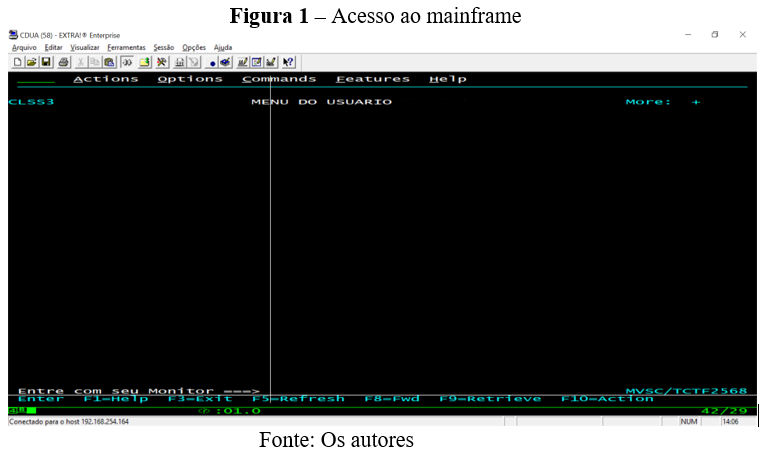 Trabalho de Conclusão de Curso - Universidade de Uberaba
VALIDAÇÃO DE FAKE NEWS DAS REDES SOCIAIS UTILIZANDO MANIPULAÇÃO DE ARQUIVOS
DESENVOLVIMENTO
O algoritmo foi programado para fazer a leitura de um arquivo de entrada, contendo os títulos das notícias informados pelo usuário, comparando-o e validando-o com outro arquivo contendo a base verdade para acusar se o título da notícia informado pode se tratar de uma Fake News, retornando ao usuário as notícias verdadeiras
Trabalho de Conclusão de Curso - Universidade de Uberaba
VALIDAÇÃO DE FAKE NEWS DAS REDES SOCIAIS UTILIZANDO MANIPULAÇÃO DE ARQUIVOS
DESENVOLVIMENTO
O arquivo de entrada é aberto para edição ao usuário, podendo editá-lo via FTP utilizando o software File Zilla. Nesse arquivo, conforme mostra a Figura 2, o usuário pode inserir os títulos das notícias para passar por validação, comportando até 100 caracteres para cada título inserido
Trabalho de Conclusão de Curso - Universidade de Uberaba
VALIDAÇÃO DE FAKE NEWS DAS REDES SOCIAIS UTILIZANDO MANIPULAÇÃO DE ARQUIVOS
DESENVOLVIMENTO
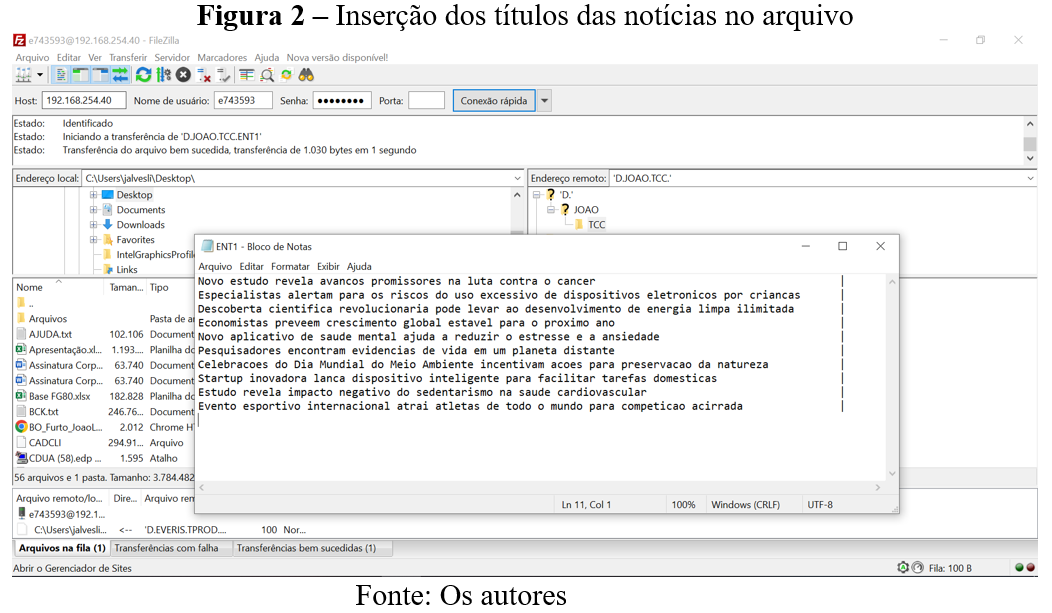 Trabalho de Conclusão de Curso - Universidade de Uberaba
VALIDAÇÃO DE FAKE NEWS DAS REDES SOCIAIS UTILIZANDO MANIPULAÇÃO DE ARQUIVOS
DESENVOLVIMENTO
Já o arquivo contendo a base verdade, conforme mostra a Figura 3, é composto por frases fragmentadas inseridas a partir de títulos de notícias verdadeiras, sendo incremental à medida que é indicado novos títulos de notícias autenticadas
Dessa forma, em conjunto, as frases fragmentadas são utilizadas como parâmetros para validar os títulos das notícias inseridos pelo usuário
Nesse arquivo, é possível inserir frases fragmentadas com até 20 caracteres, formando uma base de dados capaz de interpretar os títulos de notícias inseridos pelo usuário
Trabalho de Conclusão de Curso - Universidade de Uberaba
VALIDAÇÃO DE FAKE NEWS DAS REDES SOCIAIS UTILIZANDO MANIPULAÇÃO DE ARQUIVOS
DESENVOLVIMENTO
Trabalho de Conclusão de Curso - Universidade de Uberaba
VALIDAÇÃO DE FAKE NEWS DAS REDES SOCIAIS UTILIZANDO MANIPULAÇÃO DE ARQUIVOS
DESENVOLVIMENTO
Os dois arquivos são do tipo particionados e denominados via DSN com as partições D.JOAO.TCC.ENT1, para as informações inseridas pelo usuário, e D.JOAO.TCC.ENT2 para a base verdade
Trabalho de Conclusão de Curso - Universidade de Uberaba
VALIDAÇÃO DE FAKE NEWS DAS REDES SOCIAIS UTILIZANDO MANIPULAÇÃO DE ARQUIVOS
DESENVOLVIMENTO
Após criação dos arquivos, foi realizado o desenvolvimento e codificação no TSO do Job denominado PRJ002TCC responsável por realizar o processamento descrito, conforme mostram as Figura 4, 5, 6 e 7
Trabalho de Conclusão de Curso - Universidade de Uberaba
VALIDAÇÃO DE FAKE NEWS DAS REDES SOCIAIS UTILIZANDO MANIPULAÇÃO DE ARQUIVOS
DESENVOLVIMENTO
Trabalho de Conclusão de Curso - Universidade de Uberaba
VALIDAÇÃO DE FAKE NEWS DAS REDES SOCIAIS UTILIZANDO MANIPULAÇÃO DE ARQUIVOS
DESENVOLVIMENTO
Trabalho de Conclusão de Curso - Universidade de Uberaba
VALIDAÇÃO DE FAKE NEWS DAS REDES SOCIAIS UTILIZANDO MANIPULAÇÃO DE ARQUIVOS
DESENVOLVIMENTO
Trabalho de Conclusão de Curso - Universidade de Uberaba
VALIDAÇÃO DE FAKE NEWS DAS REDES SOCIAIS UTILIZANDO MANIPULAÇÃO DE ARQUIVOS
DESENVOLVIMENTO
Trabalho de Conclusão de Curso - Universidade de Uberaba
VALIDAÇÃO DE FAKE NEWS DAS REDES SOCIAIS UTILIZANDO MANIPULAÇÃO DE ARQUIVOS
DESENVOLVIMENTO
No Natural, ao utilizar o comando READ duas vezes, um seguido do outro, ocorre que, para cada registro lido do primeiro arquivo ele será comparado com todos os registros do segundo arquivo lido
Ou seja, cada coluna/ parte formada referente a primeira linha do arquivo um (usuário) será comparado a todas as linhas e a única coluna do arquivo dois (base verdade) e assim por diante, encerrando o loop
Trabalho de Conclusão de Curso - Universidade de Uberaba
VALIDAÇÃO DE FAKE NEWS DAS REDES SOCIAIS UTILIZANDO MANIPULAÇÃO DE ARQUIVOS
DESENVOLVIMENTO
Logo, com essa programação, será possível validar todo o conteúdo do título da notícia inserido pelo usuário e retornando a ele, por meio do arquivo de saída D.JOAO.TCC.OK, as notícias verdadeiras
A Figura 8 demostra o diagrama de caso de uso do protótipo desenvolvido
Trabalho de Conclusão de Curso - Universidade de Uberaba
VALIDAÇÃO DE FAKE NEWS DAS REDES SOCIAIS UTILIZANDO MANIPULAÇÃO DE ARQUIVOS
DESENVOLVIMENTO
Trabalho de Conclusão de Curso - Universidade de Uberaba
VALIDAÇÃO DE FAKE NEWS DAS REDES SOCIAIS UTILIZANDO MANIPULAÇÃO DE ARQUIVOS
RESULTADOS
Na Figura 11 e 12, é exibido a execução do programa acessando o SDSF pelo Job Name do componente, onde é possível validar o processamento de cada Step do Job e verificar o número de registros lidos e validados como notícias verdadeiras.
Trabalho de Conclusão de Curso - Universidade de Uberaba
VALIDAÇÃO DE FAKE NEWS DAS REDES SOCIAIS UTILIZANDO MANIPULAÇÃO DE ARQUIVOS
RESULTADOS
Trabalho de Conclusão de Curso - Universidade de Uberaba
VALIDAÇÃO DE FAKE NEWS DAS REDES SOCIAIS UTILIZANDO MANIPULAÇÃO DE ARQUIVOS
RESULTADOS
Trabalho de Conclusão de Curso - Universidade de Uberaba
VALIDAÇÃO DE FAKE NEWS DAS REDES SOCIAIS UTILIZANDO MANIPULAÇÃO DE ARQUIVOS
RESULTADOS
Já na Figura 13, é mostrado as informações no arquivo de saída retornado ao usuário, trazendo os títulos das notícias que são verdadeiras. 
Nesse exemplo, todos os títulos de notícias inseridos pelo usuário no arquivo de entrada da Figura 2 são verdadeiras.
Trabalho de Conclusão de Curso - Universidade de Uberaba
VALIDAÇÃO DE FAKE NEWS DAS REDES SOCIAIS UTILIZANDO MANIPULAÇÃO DE ARQUIVOS
RESULTADOS
Trabalho de Conclusão de Curso - Universidade de Uberaba
VALIDAÇÃO DE FAKE NEWS DAS REDES SOCIAIS UTILIZANDO MANIPULAÇÃO DE ARQUIVOS
RESULTADOS
Realizando a alteração em um dos títulos das notícias (Figura 14), é possível verificar na Figura 15 que a contagem de notícias verdadeiras caiu de dez para nove e que no novo arquivo de saída, retornado ao usuário na Figura 16, contém apenas as nove notícias verdadeiras.
A notícia alterada da Figura 2 foi de “Especialistas alertam para os riscos do uso excessivo de dispositivos eletrônicos por crianças”, para “Professores alertam para os benefícios do uso excessivo de dispositivos eletrônicos por crianças”
Trabalho de Conclusão de Curso - Universidade de Uberaba
VALIDAÇÃO DE FAKE NEWS DAS REDES SOCIAIS UTILIZANDO MANIPULAÇÃO DE ARQUIVOS
RESULTADOS
Trabalho de Conclusão de Curso - Universidade de Uberaba
VALIDAÇÃO DE FAKE NEWS DAS REDES SOCIAIS UTILIZANDO MANIPULAÇÃO DE ARQUIVOS
RESULTADOS
Trabalho de Conclusão de Curso - Universidade de Uberaba
VALIDAÇÃO DE FAKE NEWS DAS REDES SOCIAIS UTILIZANDO MANIPULAÇÃO DE ARQUIVOS
RESULTADOS
Trabalho de Conclusão de Curso - Universidade de Uberaba
VALIDAÇÃO DE FAKE NEWS DAS REDES SOCIAIS UTILIZANDO MANIPULAÇÃO DE ARQUIVOS
RESULTADOS
Foi realizado outro teste incluindo na consulta do usuário o título da notícia “Estudo revela impacto positivo do sedentarismo na saúde cardiovascular”, semelhante ao título já consultado “Estudo revela impacto negativo do sedentarismo na saúde cardiovascular”, alterando apenas a palavra “negativo” para “positivo”
Trabalho de Conclusão de Curso - Universidade de Uberaba
VALIDAÇÃO DE FAKE NEWS DAS REDES SOCIAIS UTILIZANDO MANIPULAÇÃO DE ARQUIVOS
RESULTADOS
Nessa nova consulta, o novo título de notícia incluído não irá retornar como verdadeiro, pois na base verdade não há a palavra “positivo” relacionado ao contexto da frase original da notícia. As Figuras 17, 18 e 19 mostram o funcionamento desse teste
Trabalho de Conclusão de Curso - Universidade de Uberaba
VALIDAÇÃO DE FAKE NEWS DAS REDES SOCIAIS UTILIZANDO MANIPULAÇÃO DE ARQUIVOS
RESULTADOS
Trabalho de Conclusão de Curso - Universidade de Uberaba
VALIDAÇÃO DE FAKE NEWS DAS REDES SOCIAIS UTILIZANDO MANIPULAÇÃO DE ARQUIVOS
RESULTADOS
Trabalho de Conclusão de Curso - Universidade de Uberaba
VALIDAÇÃO DE FAKE NEWS DAS REDES SOCIAIS UTILIZANDO MANIPULAÇÃO DE ARQUIVOS
RESULTADOS
Trabalho de Conclusão de Curso - Universidade de Uberaba
VALIDAÇÃO DE FAKE NEWS DAS REDES SOCIAIS UTILIZANDO MANIPULAÇÃO DE ARQUIVOS
RESULTADOS
Em contrapartida, como a base verdade trabalha com a fragmentação de frases advindas de títulos de notícias verídicas, se for realizada a inclusão da frase fragmentada “o positivo do sedent”, advinda da nova frase do teste “Estudo revela impacto positivo do sedentarismo na saúde cardiovascular”, a mesma será considerada verdadeira
Pois agora na base verdade há a palavra “positivo” relacionado ao contexto da frase da notícia. As Figuras 20, 21, 22 e 23 mostram o funcionamento do novo teste
Trabalho de Conclusão de Curso - Universidade de Uberaba
VALIDAÇÃO DE FAKE NEWS DAS REDES SOCIAIS UTILIZANDO MANIPULAÇÃO DE ARQUIVOS
RESULTADOS
Trabalho de Conclusão de Curso - Universidade de Uberaba
VALIDAÇÃO DE FAKE NEWS DAS REDES SOCIAIS UTILIZANDO MANIPULAÇÃO DE ARQUIVOS
RESULTADOS
Trabalho de Conclusão de Curso - Universidade de Uberaba
VALIDAÇÃO DE FAKE NEWS DAS REDES SOCIAIS UTILIZANDO MANIPULAÇÃO DE ARQUIVOS
RESULTADOS
Trabalho de Conclusão de Curso - Universidade de Uberaba
VALIDAÇÃO DE FAKE NEWS DAS REDES SOCIAIS UTILIZANDO MANIPULAÇÃO DE ARQUIVOS
RESULTADOS
Trabalho de Conclusão de Curso - Universidade de Uberaba
VALIDAÇÃO DE FAKE NEWS DAS REDES SOCIAIS UTILIZANDO MANIPULAÇÃO DE ARQUIVOS
DISCUSSÃO
Estudo realizado
Gravidade da disseminação de notícias falsas nas redes sociais e seu impacto exponencial na vida das pessoas
Pesquisa publicada pela Poynter Institute (MANNARA, 2022), com o apoio do Google
Quatro em cada dez brasileiros afirmam receber Fake News diariamente e que mais da metade dos 8,5 mil entrevistados provenientes de diferentes países acreditam receber informações enganosas online toda semana
Trabalho de Conclusão de Curso - Universidade de Uberaba
[Speaker Notes: Essa escassez em publicações práticas pode estar associada à dificuldade em desenvolver tecnologias de IA que se relacionam diretamente com a prática clínica, como é citado por Tenório et al. (2011), que avaliaram a necessidade de desenvolvimentos de sistemas de apoio em ambientes reais para validar seus efeitos verdadeiros.]
VALIDAÇÃO DE FAKE NEWS DAS REDES SOCIAIS UTILIZANDO MANIPULAÇÃO DE ARQUIVOS
DISCUSSÃO
Nesse contexto, a mesma pesquisa aponta que a taxa de pessoas que afirmam ter compartilhado informações falsas por engano é de 39%. Ou seja, parte significativa da população não faz uso de meios para validar as informações e notícias que recebem ou veem nas redes sociais
Fato primordial que implica na disseminação de Fake News
Trabalho de Conclusão de Curso - Universidade de Uberaba
[Speaker Notes: Essa escassez em publicações práticas pode estar associada à dificuldade em desenvolver tecnologias de IA que se relacionam diretamente com a prática clínica, como é citado por Tenório et al. (2011), que avaliaram a necessidade de desenvolvimentos de sistemas de apoio em ambientes reais para validar seus efeitos verdadeiros.]
VALIDAÇÃO DE FAKE NEWS DAS REDES SOCIAIS UTILIZANDO MANIPULAÇÃO DE ARQUIVOS
DISCUSSÃO
Logo, o algoritmo desenvolvido mostra-se ser eficiente na identificação de notícias falsas, porém possui algumas limitações
A primeira, se deve ao fato de o usuário ter que fazer o FTP do arquivo para poder inserir novas informações
Trabalho de Conclusão de Curso - Universidade de Uberaba
[Speaker Notes: Essa escassez em publicações práticas pode estar associada à dificuldade em desenvolver tecnologias de IA que se relacionam diretamente com a prática clínica, como é citado por Tenório et al. (2011), que avaliaram a necessidade de desenvolvimentos de sistemas de apoio em ambientes reais para validar seus efeitos verdadeiros.]
VALIDAÇÃO DE FAKE NEWS DAS REDES SOCIAIS UTILIZANDO MANIPULAÇÃO DE ARQUIVOS
DISCUSSÃO
A segunda, se deve ao fato do arquivo base verdade ter que ser editado manualmente para poder inserir novas notícias reais
A terceira, se deve ao fato de que tanto no arquivo do usuário, quanto no arquivo base verdade, não deve ser inserido palavras com caracteres especiais
Trabalho de Conclusão de Curso - Universidade de Uberaba
[Speaker Notes: Essa escassez em publicações práticas pode estar associada à dificuldade em desenvolver tecnologias de IA que se relacionam diretamente com a prática clínica, como é citado por Tenório et al. (2011), que avaliaram a necessidade de desenvolvimentos de sistemas de apoio em ambientes reais para validar seus efeitos verdadeiros.]
VALIDAÇÃO DE FAKE NEWS DAS REDES SOCIAIS UTILIZANDO MANIPULAÇÃO DE ARQUIVOS
DISCUSSÃO
E a quarta, se deve ao fato de que todo título da notícia inserido pelo usuário é validado em partes a cada vinte caracteres, totalizando cinco partes cada
E para que a notícia seja considerada verdadeira é necessário que cada uma dessas parte esteja contida na base verdade, porém pode ser de forma independente
Trabalho de Conclusão de Curso - Universidade de Uberaba
[Speaker Notes: Essa escassez em publicações práticas pode estar associada à dificuldade em desenvolver tecnologias de IA que se relacionam diretamente com a prática clínica, como é citado por Tenório et al. (2011), que avaliaram a necessidade de desenvolvimentos de sistemas de apoio em ambientes reais para validar seus efeitos verdadeiros.]
VALIDAÇÃO DE FAKE NEWS DAS REDES SOCIAIS UTILIZANDO MANIPULAÇÃO DE ARQUIVOS
CONCLUSÃO
A disseminação das Fake News tem grande impacto social, não só no Brasil, mas em todo o mundo, atuando fortemente nas redes sociais
Soma-se a essa problemática, a falta de iniciativa de grande parte da população em querer buscar, interpretar e verificar uma informação que é vista e compartilhada nas redes sociais, pois o meio social virtual acabou se tornando um ambiente fácil e rápido de se informar
Trabalho de Conclusão de Curso - Universidade de Uberaba
VALIDAÇÃO DE FAKE NEWS DAS REDES SOCIAIS UTILIZANDO MANIPULAÇÃO DE ARQUIVOS
TRABALHOS FUTUROS
Com base no desenvolvimento do protótipo, nota-se que o mesmo pode ser melhorado fazendo uso de API e processamentos Batch, para capturar as informações do nicho de notícias, circuladas nas redes sociais, e retornar a validação em tempo real ao usuário que está navegando no aplicativo
Trabalho de Conclusão de Curso - Universidade de Uberaba
VALIDAÇÃO DE FAKE NEWS DAS REDES SOCIAIS UTILIZANDO MANIPULAÇÃO DE ARQUIVOS
TRABALHOS FUTUROS
Também, o uso do processamento em nuvem irá permitir a execução de rotinas para o consumo em tempo real de notícias advindas de fontes confiáveis, carregando assim mais informações na base verdade
Dessa forma, possibilitando o aprendizado e tomadas de decisões para o desenvolvimento futuro de uma inteligência artificial.
Trabalho de Conclusão de Curso - Universidade de Uberaba
VALIDAÇÃO DE FAKE NEWS DAS REDES SOCIAIS UTILIZANDO MANIPULAÇÃO DE ARQUIVOS
TRABALHOS FUTUROS
Trabalho de Conclusão de Curso - Universidade de Uberaba
VALIDAÇÃO DE FAKE NEWS DAS REDES SOCIAIS UTILIZANDO MANIPULAÇÃO DE ARQUIVOS
TRABALHOS FUTUROS
Trabalho de Conclusão de Curso - Universidade de Uberaba
VALIDAÇÃO DE FAKE NEWS DAS REDES SOCIAIS UTILIZANDO MANIPULAÇÃO DE ARQUIVOS
OBRIGADO!
João Lucas Alves de Lima
joaolucasalves2808@gmail.com
(34)99644-7681
Trabalho de Conclusão de Curso - Universidade de Uberaba